Tidskapacitet og økonomi i grovfoderproduktionen
Mikkel Gejl Hansen
Erhvervsøkonomi, SEGES
Oversigt
Maskintid - Tidsforbrug i grovfoderproduktion
Formål med maskintid
Overblik over spidsbelastningsperioder og kapaciteter – rettidighed i marken
Ændret tidsbehov ved ændret markplan eller øget mængde ha

Tiltænkt landmanden, plantekonsulenter og maskinkonsulenter
Tilgængelig på Landbrugsinfo, søg på Maskintid

Baseret på normværdier med mulighed for tilpasninger
Markplaner
Nudrift - markkapacitet
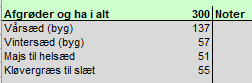 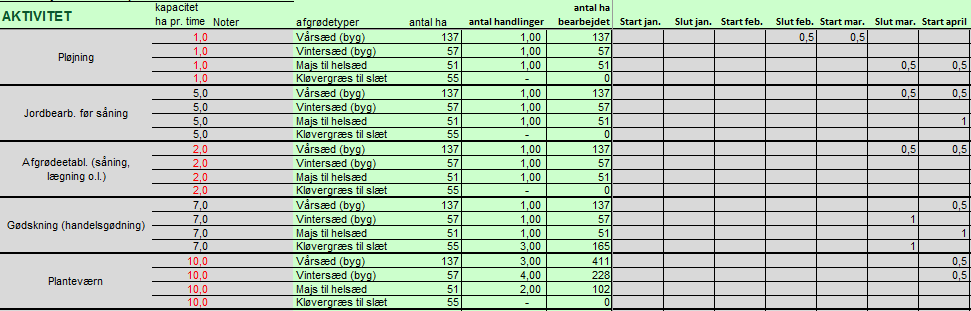 Nudrift - medarbejdertimer
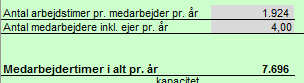 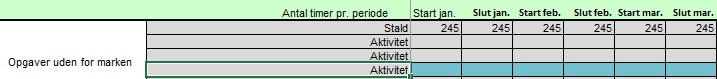 Nudrift - Transport
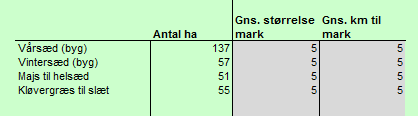 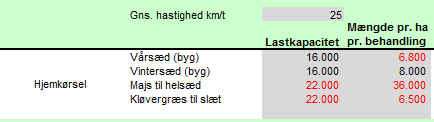 Nudrift - arbejdstimer til rådighed
Nudrift – tidsbehov pr. aktivitet
Nudrift – øget mandskabstid
Nudrift – ekstra mandskab
Fremtid - markplan
Fremtid - forpagtningsomkostninger
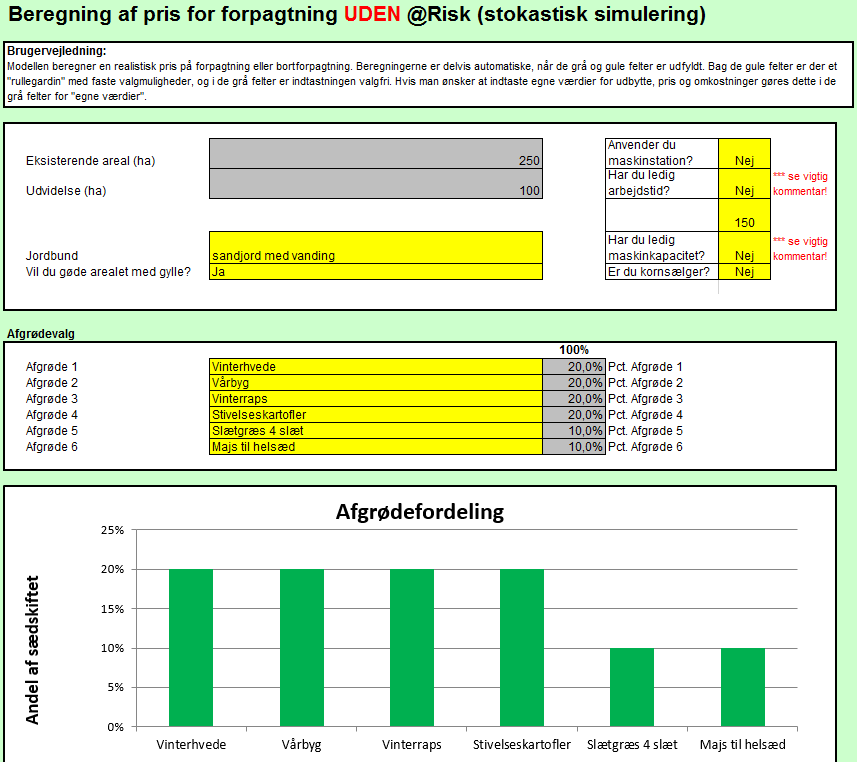 Tilgængelig på Landbrugsinfo
Søg ”økonomi i forpagtning”
Fremtid – arbejdstimer til rådighed
Opsummering
Få styr på tiden
Hvad koster rettidighed?
Landbrugsinfo - Maskintid
[Speaker Notes: Og hvad koster det i maskinstationsomkostninger? 
Manglende rettigdighed i marken?]
Nye fraktiler for majs og græs
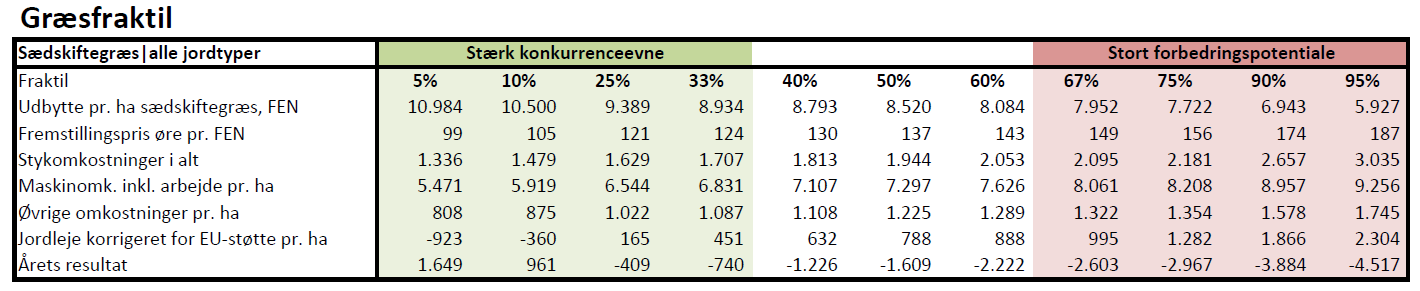 Nye fraktiler for majs og græs
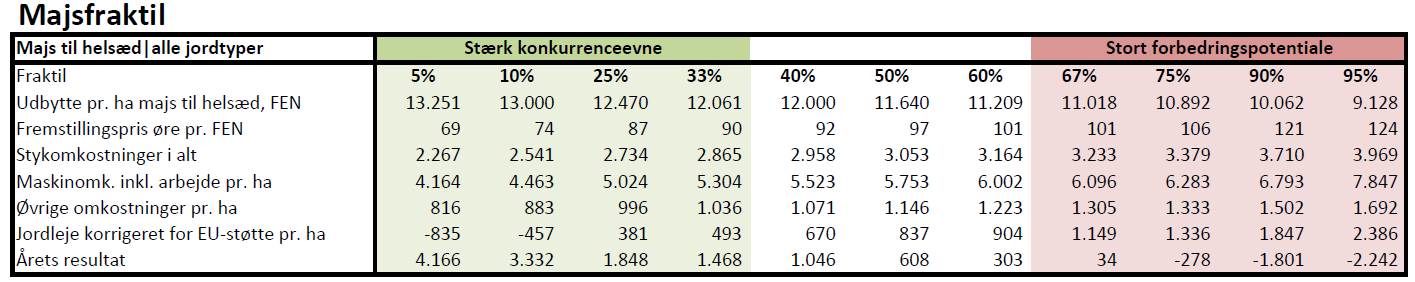 Udvikling af fremstillingsprisen på grovfoder
Fremstillingspris
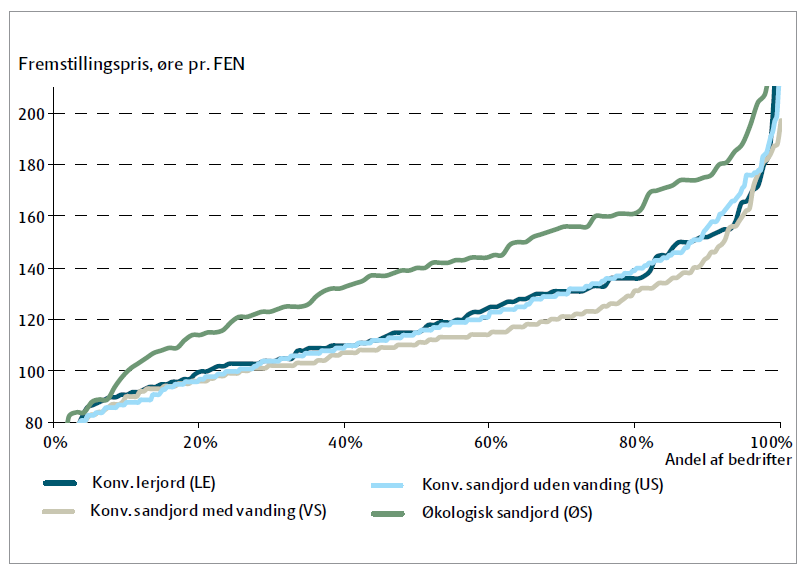 Tak for opmærksomheden